Генетика людини(методи дослідження)
Корєшкова А.В.
11-М
Генеалогічний метод
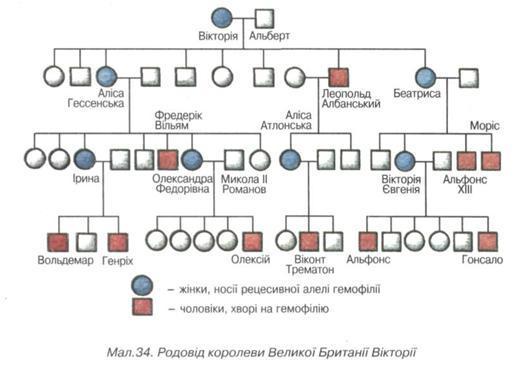 вивчення спадкування в сім'ях протягом ряду поколінь;
дозволяє з'ясувати, чи успадковується дана ознака
Близнюковий метод
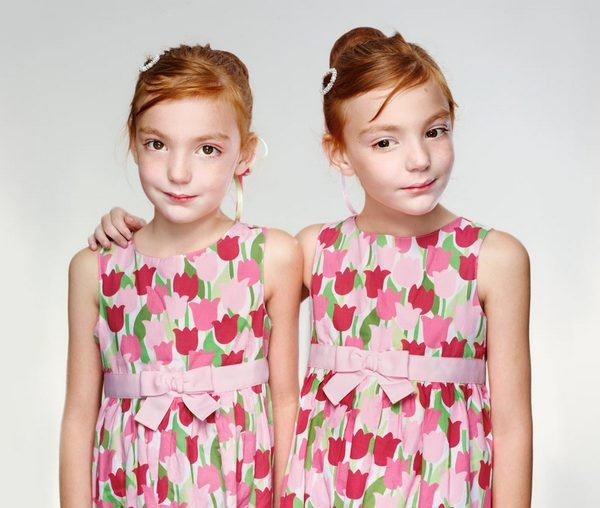 встановити вплив генотипу та середовища на формування ознаки;
з'ясувати, чи є дана ознака успадкованою
Цитогенетичний метод
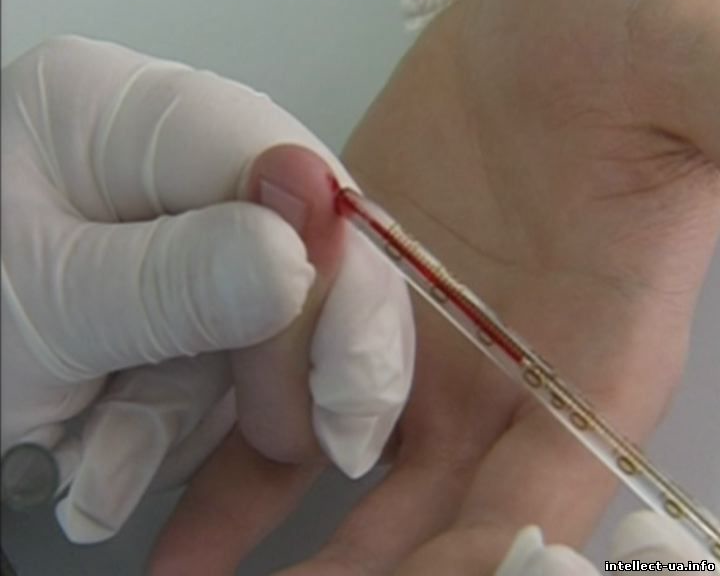 Заснований на мікроскопічному вивченні хромосом;
дозволяє вивчати стандартний каріотип людини;
проводять на стадії метафази
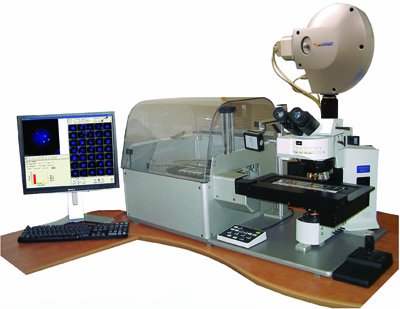 Біохімічні методи
Засновані на вивченні метаболізму;
діагностика спадкових хвороб, обумовлених генними мутаціями
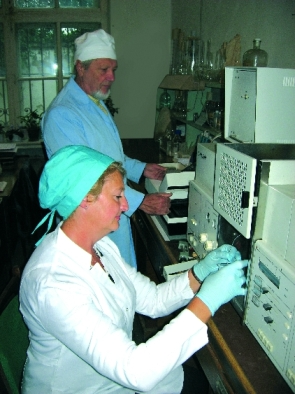 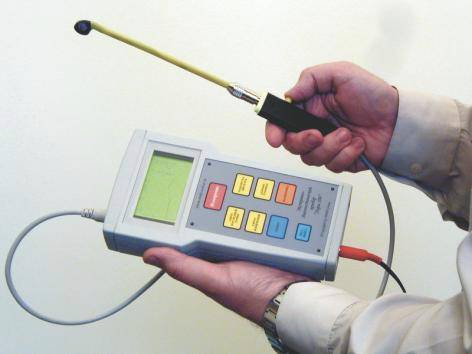 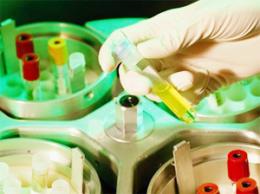 Методи молекулярної генетики та генетичної інженерії
організація генетичного апарату, молекулярну структуру генів і генотипу
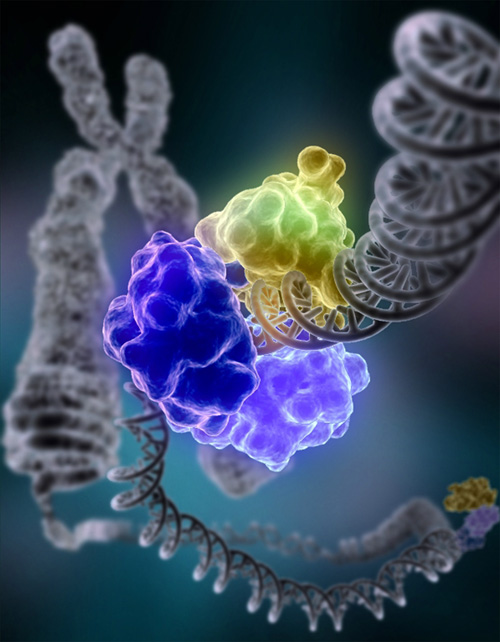 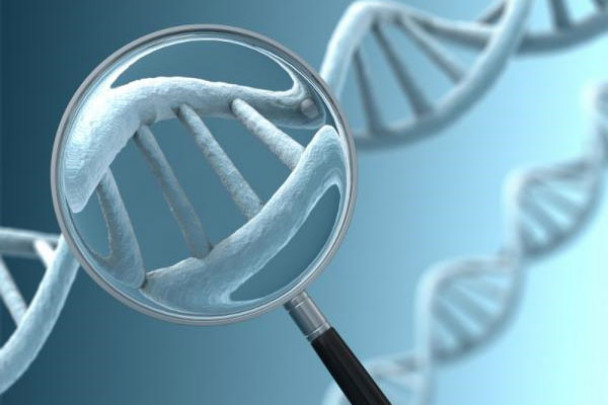 Метод дерматогліфіки
застосовують у криміналістиці;
вивчення рельєфу шкіри
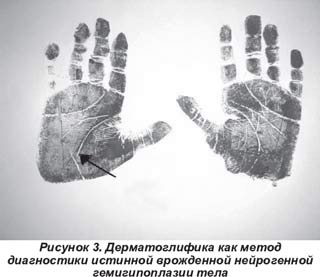 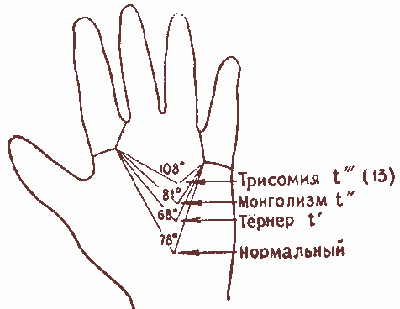 Метод культивування нестатевих (соматичних) клітин людини поза організмом
клітини для досліджень беруть з різних органів і тканин;
визначають місце певних генів у тих чи інших хромосомах
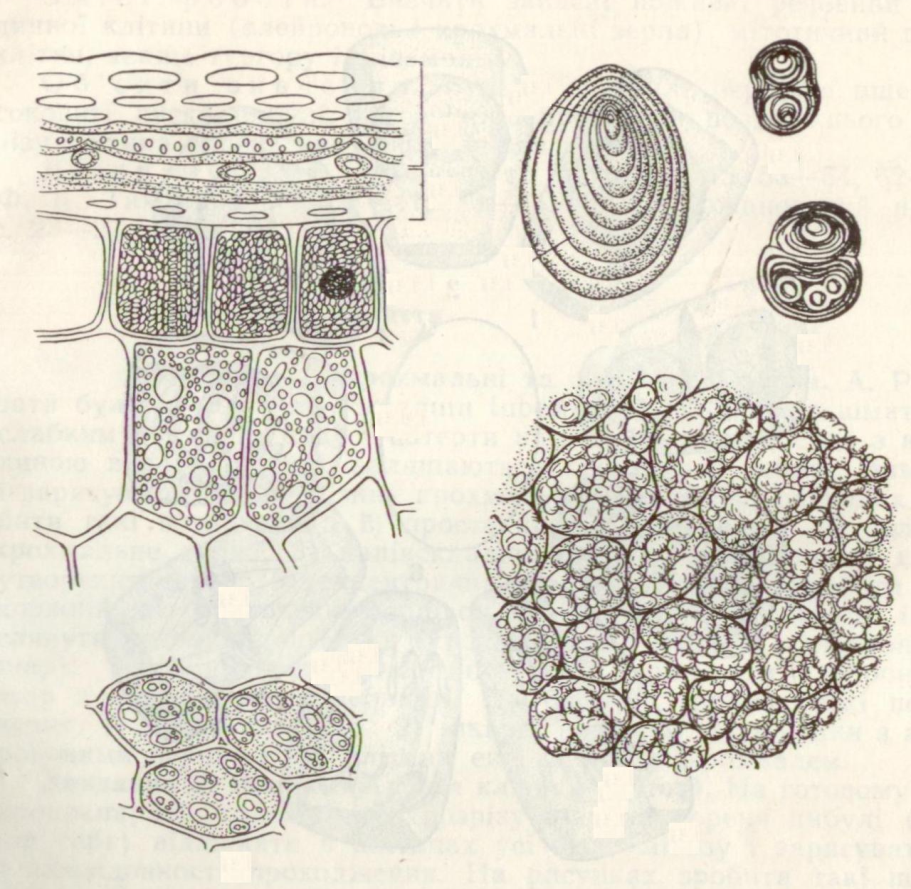